Reducing DFW Rates with Zero Cost Textbooks
CSU Libraries Student Success Committee
Presented by Laura Wimberley, CSU Northridge
Closing Session
Friday, April 30, 2021
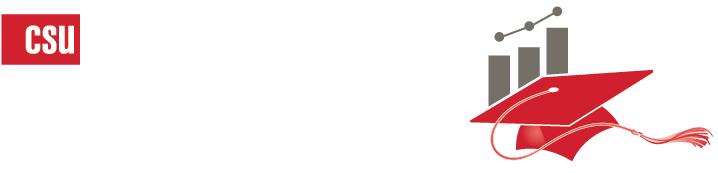 One obvious problem for student success is students failing courses they attempt.

We hypothesize doing the assigned reading helps students pass their courses.

But textbook costs are prohibitive for many students.

California Assembly Bill 798 created the 2015 College Textbook Affordability Act “to reduce costs for college students by encouraging faculty to accelerate the adoption of lower cost, high-quality open educational resources.”
Mandates reporting of “zero cost” course sections in class enrollment portals

Does this mandate improve student outcomes? If so, can we increase adoption?
What “problem” is your project addressing?
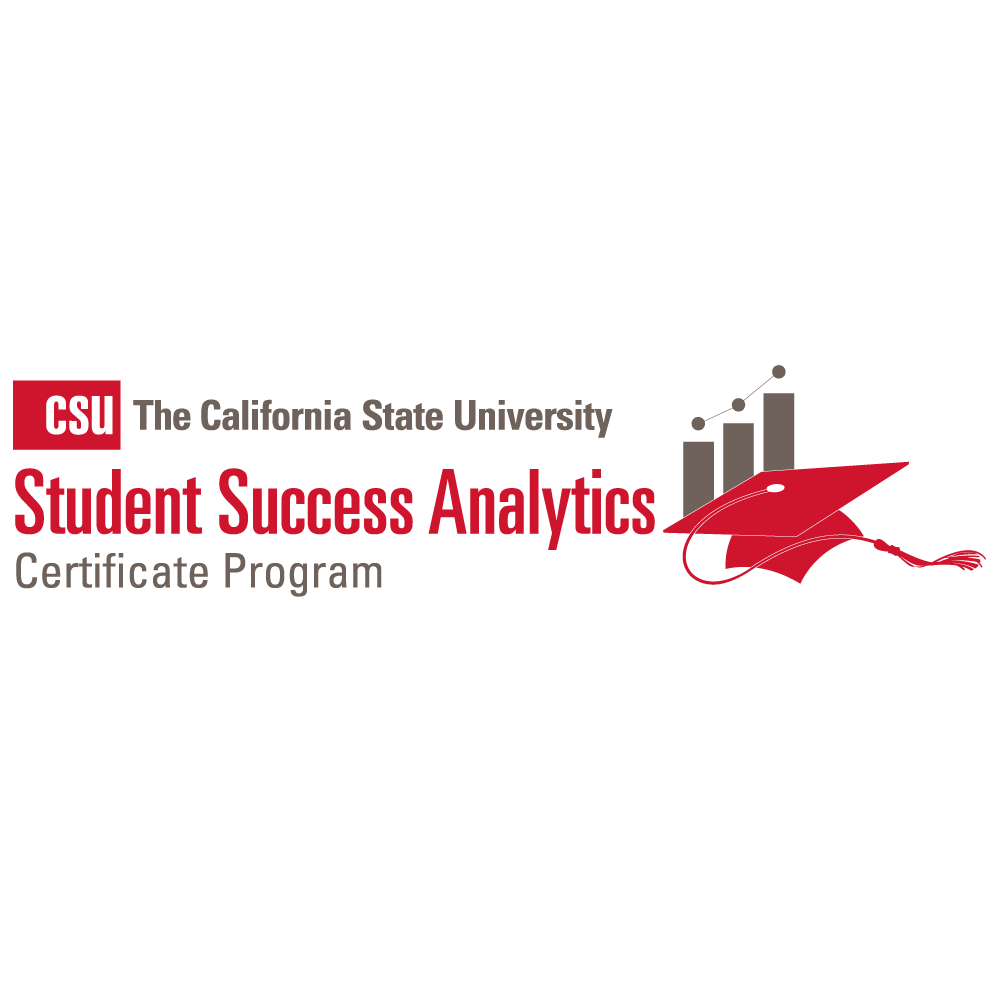 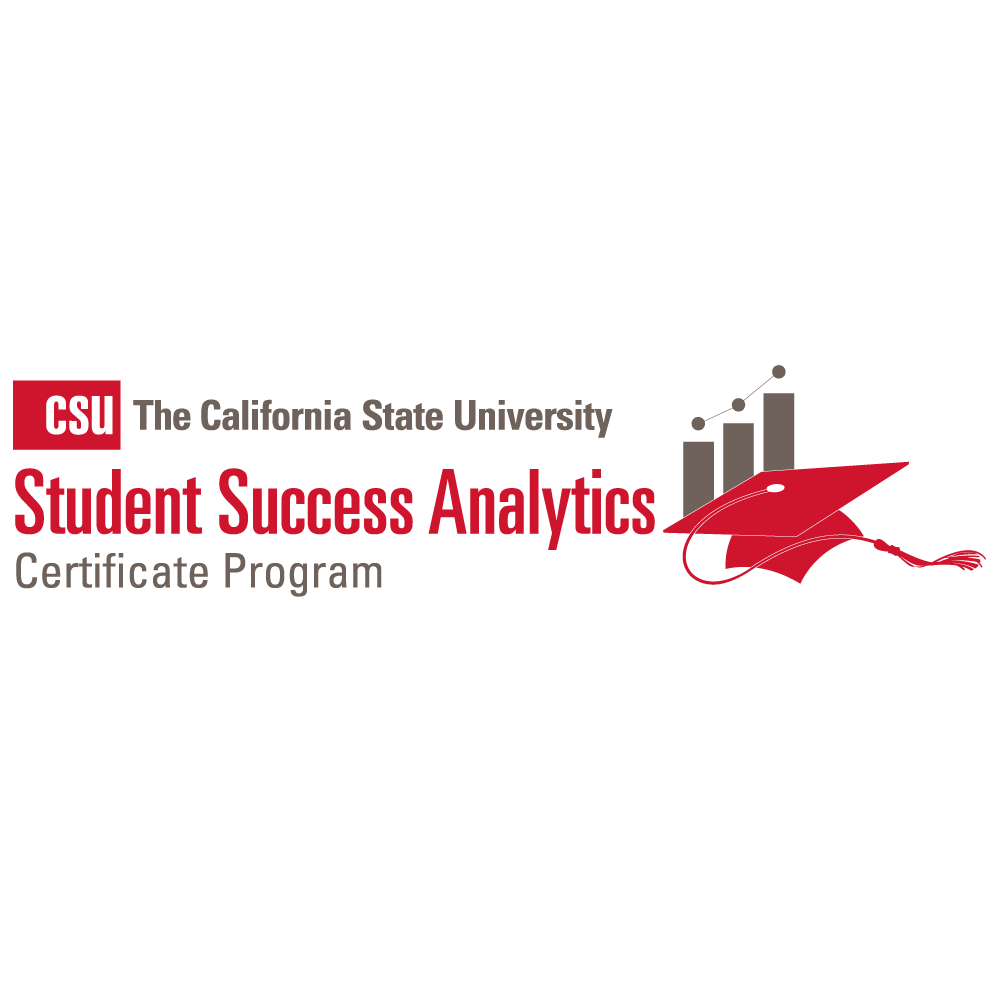 [Speaker Notes: Zero cost identifies the course sections where professors have indicated to the campus bookstore, the library, and/or the registrar’s office that students would be able to obtain all required reading for no money out of pocket.  These courses may be zero cost because the professors have adopted open educational textbooks custom written for this purpose, because the course material relies on work in the public domain or advertising-supported online, because the professor uses materials already paid for through the library, because the course does not rely heavily on books, or some combination of these factors.  Approximately 5% of the Fall 2020 courses at the five campuses were labeled Zero Cost. 
The team believes this is likely a significant undercount. Many faculty members were overwhelmed with the transition to virtual learning and did not follow through with zero cost reporting, despite the legal mandate, even if their courses had already been zero-cost for years. It also likely misses many of the cases where campus libraries purchased textbooks as ebooks, effectively making a course zero cost to the students with or without participation by teaching faculty. 


Additionally, this project has the advantage of allowing us to explore how we may be impacting student success during a time when many Library services have been disrupted/modified due to COVID-19.]
How do your project activities address
the problem?
Complete data analysis research project to confirm theory and persuade stakeholders

Data from four campuses: Channel Islands, Fullerton, Los Angeles, and Northridge

Unit of analysis is course sections

Dependent variable is percentage of students in section who earned a grade of D or F or took unauthorized late withdrawal (U or W)

Additional analysis adding CSU San Marcos (which had some data collection concerns) shows nearly identical results
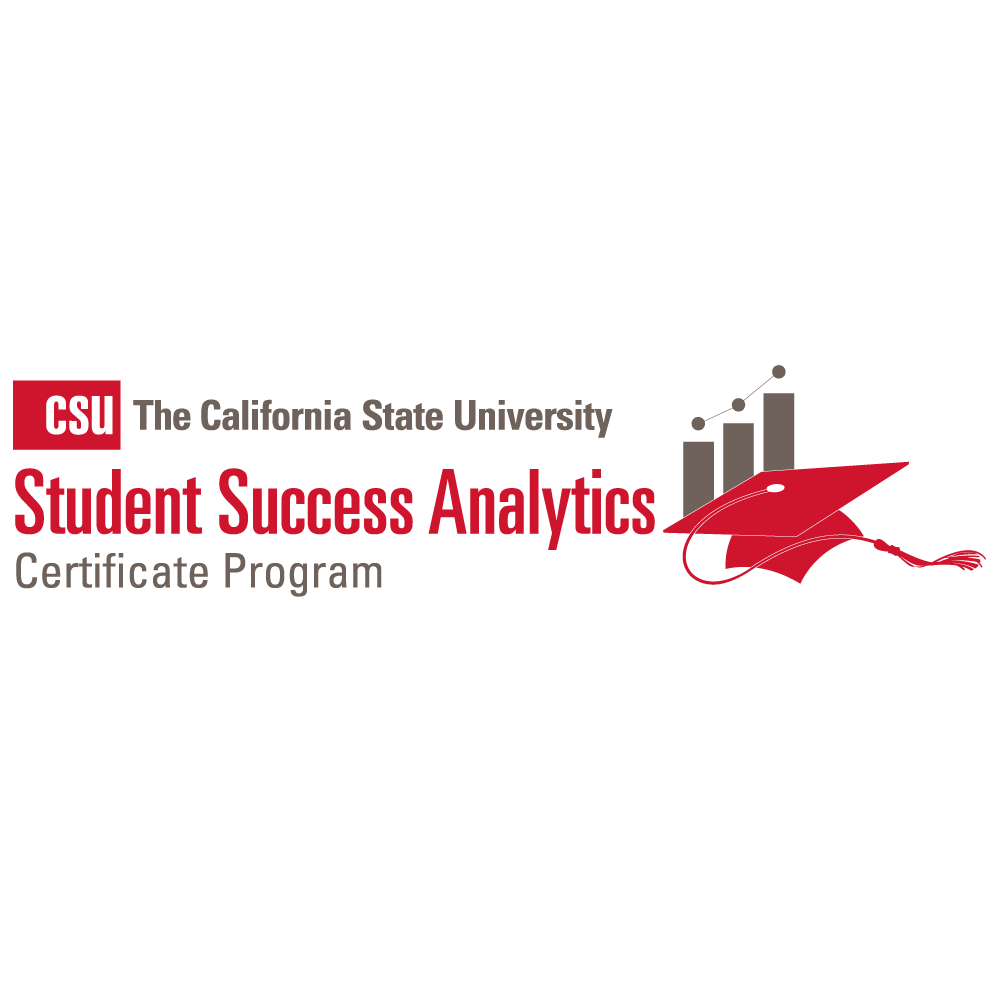 [Speaker Notes: To collect the data for this project, the members of the CSU Libraries Student Success Committee each collaborated with offices of Institutional Research on their campuses.  Additional assistance varied by campus, but included bookstores, Affordable Learning Solutions coordinators and teams, other library staff and faculty, and registrars’ offices. While all eight team members did their best to acquire the data, the five campuses that were able to produce it by the deadline were Channel Islands, Fullerton, Los Angeles, Northridge, and San Marcos.

The unit of analysis is individual undergraduate course sections during Fall 2020. At the 4 campuses, we had over fifteen thousand course sections in the study.

The dependent variable is the percentage of students in a course section who failed the course by earning any non-passing grade, including a D, an F, or a U or W for unauthorized late withdrawal.  This measure is known at different campuses as the DFU or DFW rate. Because this is a continuous variable, the method of analysis is ordinary least squares multivariate regression.  

CSU San Marcos had two difficulties with their data collection: they were not able to include data on the percentage of students in each section who were eligible for Pell Grants, and their data on zero-cost textbook sections lumped together both zero-cost and low-cost (under $40) sections.  However, a second analysis including CSUSM, even with these concerns, shows almost identical results.]
Results
Multivariate Ordinary Least Squares Regression Results

Dependent variable: Percentage of students in course section receiving grade of D/F/U/W

n=15,528

***p≤.001
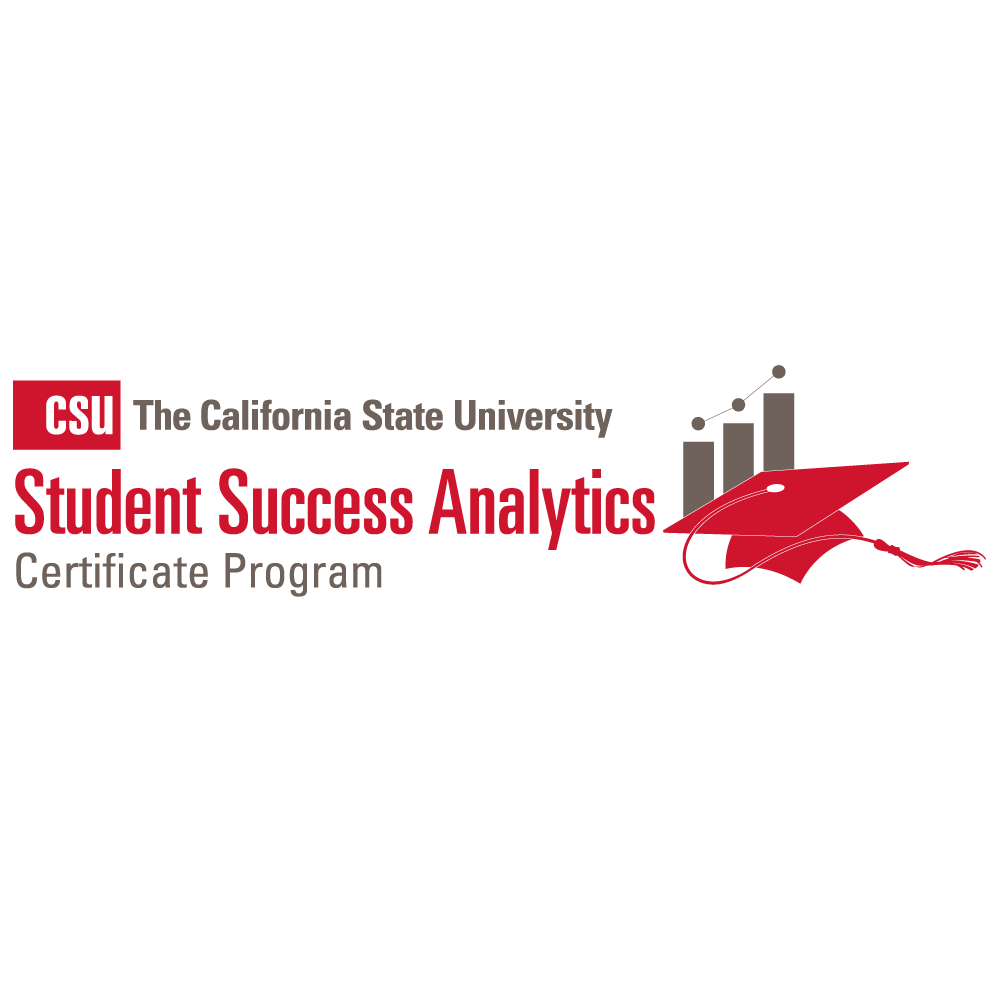 [Speaker Notes: As expected for a study this large, all of the results are highly significant.  There is less than a one in one thousand probability than any of these relationships happened simply by chance.

Even if many zero-cost course sections are underreported, they still have significant impact. In a class of 100 students, all else equal, one or two more students will pass if there are no textbook costs than if the students must pay for the readings.]
Where on your campus will you talkabout your project? Or have you already started?To whom? With what objective?
Faculty
	Adopt Zero Cost solutions for Fall 2021
		openstax.org 
		Contact your campus Affordable Learning Solutions committee or librarians

Administrators
	Improve reporting of zero cost and low cost course sections
	Include affordable learning solutions in faculty orientation 

Advisors
	Encourage students to look for zero/low cost sections when registering
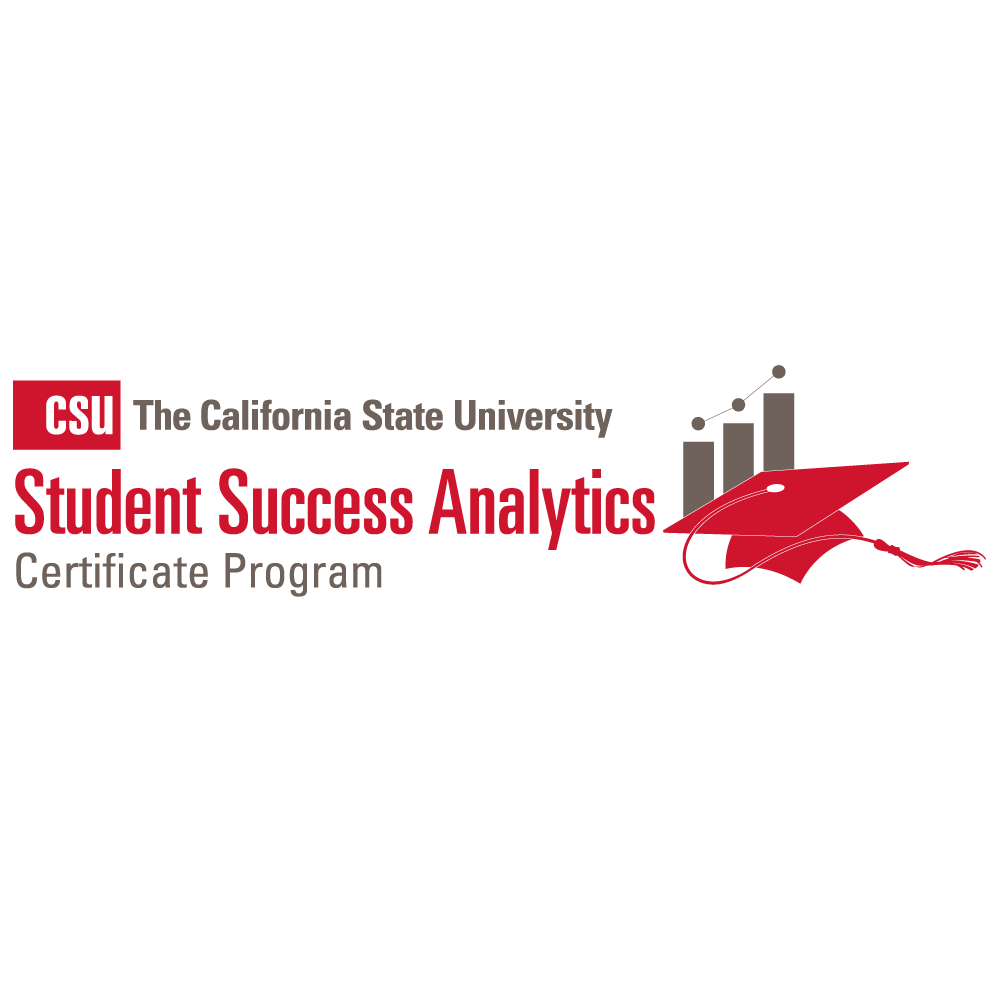